Министерство общего и профессионального образования Свердловской областиГосударственное автономное  профессиональное образовательное учреждение Свердловской области«Техникум индустрии  питания и услуг  «Кулинар»(ГАПОУ СО «ТИПУ «Кулинар»)
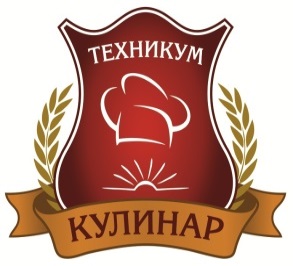 Итоги  анкетирования 

«Удовлетворенность организацией питания обучающихся профессиональных образовательных организаций  
 Свердловской области»
Цели и задачи
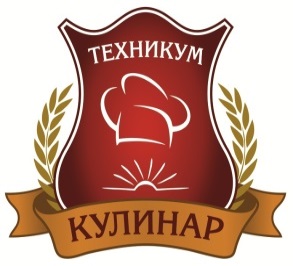 Цель  анкетирования –
изучение особенностей питания студентов; 
выявление удовлетворенности питанием студентов и его организация. 
Задачи –
Установить правильность организации питания студентов в течение дня;
Выявить недостатки в организации питания столовых;
Оценить качество питания в студенческих столовых в целом.
Количество участников
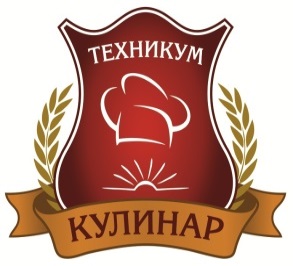 В анкетировании приняло участие – 
25795 студентов из  86 профессиональных образовательных организаций  
  Свердловской области.
Питаетесь ли Вы в студенческой столовой?
Из ответов видно, что 48% студентов питаются в столовой 1 раз в день.
11%- питаются 1-2 раза в неделю
9%- питаются 3-4 раза в неделю
7%-приносят еду с собой
14%- питаются в другом месте.
Вывод:
Регулярно посещают столовую  59% обучающихся.
Если Вы питаетесь в студенческой столовой, то сколько, в среднем, времени у Вас занимает стояние в очереди?
Выводы –
56% - столовых обслуживают быстро.
46%- столовых очереди и задержка по времени обслуживания.  
Предложения:
 Администрации ОУ обеспечить  меры по устранению проблем задержи  обслуживания в столовой. 
Новые формы расчёта
Новые формы обслуживания
Если Вы питаетесь в студенческой столовой, то какую продукцию приобретаете чаще всего? (выберете не более 5 вариантов ответов)
Большинство студентов питаются выпечкой и чаем. 
Также предпочитают второе блюдо -48%
Салаты, соки, шоколад, первые блюда предпочитают небольшое количество обучающихся. 
Вывод:
Изыскивать возможность снижение стоимости питания.
Исследовать потребности студентов
Проводить внутреннее анкетирование.
Разнообразить выбор блюд.
Чего, по Вашему мнению, не хватает в ассортименте столовой? (выберите не более 3 вариантов ответов)
Выводы-
68% удовлетворены ассортиментом.
Есть студенты  у которых есть пожелания для пересмотра меню.
Предложения:
Руководителям столовых необходимо пересмотреть двухнедельное меню с учётом пожеланий студентов.
Ввести обратную связь (книга предложений, отзывы через сайт идр)
Оцените качество питания студенческой столовой в целом (по пятибалльной шкале, где 1- плохо, 5 очень хорошо)
Выводы-
66% опрощенных студентов удовлетворены качеством питания.
 «Туринский многопрофильный техникум» -100% поставили «5» очень хорошо.  «Сергинский многопрофильный техникум»- 51% (очень хорошо- 5) и 0% -плохо.  
«Полипрофильный техникум им. О.В.Терёхина» - «3» -51% , плохо 0-%.
Какие явные недостатки в качестве питания студенческой столовой? (выберете не более 3 вариантов ответов)
Недостатки:
Неопрятное помещение – 5%
Однообразная еда – 21% 
Удалённость пункта питания -2%
Низкие вкусовые качества – 12%
Длительность ожидания в очереди – 29%
Несвежая продукция -5%
Невежливый персонал -4%
Высокая стоимость -24%
Нет недостатков – 28%
Какие явные преимущества в качестве питания студенческой столовой? (выберите не более 3 вариантов ответов)
Преимущества:
 Опрятное помещение – 28%
 Высокие вкусовые качества – 15%
 Отсутствие очереди -8%
 Разнообразная еда -17%
 Полезная еда – 18%
 Близость пункта питания – 46%
 Свежая продукция – 26%
 Низкая стоимость – 23%
 Вежливый персонал – 28%
Например: 
ГБПОУ СО "Ирбитский гуманитарный колледж»
Вежливый персонал - 43% (140 человек)
ГБПОУ СО «Красноуфимский многопрофильный техникум»  Низкая стоимость -43.1% (75 человек)
Устраивает ли Вас график работы студенческой столовой?
Удовлетворённость режимом работы столовых присутствует у 80% опрошенных студентов.  

Совершенно не устраивает 3% респондентов ( примерно 800 человек).
Устраивают ли Вас цены в студенческой столовой?
Выводы:
Устраивают в полной мере (цены дешевле, чем в других местах) – 40%
 Скорее устраивают (цены на уровне других мест) – 28%
Затрудняюсь ответить – 15%
Скорее не устраивают (порой дороговато) –12%
Совершенно не устраивают (очень дорого) -5%
 (1300 чел).
Как Вы оценивайте  внешнее состояние студенческой столовой?
Отлично – 34% 
Удовлетворительно – 54%
Не очень хорошо – 10%
Плохо – 2%
Выводы:
Большинство опрошенных студентов удовлетворены внешним состоянием столовой. Однако выражают пожелание обновить столовые приборы и мебель.
Вы рекомендовали бы питаться в студенческой столовой своим друзьям?
Большинство студентов рекомендуют питаться в студенческой столовой своим друзьям. 
Категорично против настроены 13%. 
Причины:
 дорого
 питаются дома (в общежитии) 
 не вкусно
 нет денег ….
Рекомендации:
Классным руководителям провести индивидуальные беседы.
На каком курсе Вы обучаетесь?
В основном в анкетировании участвовали студенты 
1 и 2 курса,  так- как  старшекурсники были на практике.
Ваша форма обучения?
96% опрошенных студенты  бюджетных групп.
Где Вы проживаете?
Основная масса обучающихся 
проживают с родителями – 62%
 В общежитии – 29%
Снимают квартиру/комнату – 7%
Имеют собственное жильё -2%
Предложения по результатам анкетирования
Представить результаты анкетирования руководителям профессиональных образовательных организаций   Свердловской области.
Руководителям профессиональных образовательных организаций проанализировать данные анкетирования и учесть все замечания  и предложения.
Провести через год повторное анкетирование с выездом на площадки столовых профессиональных образовательных организаций   Свердловской области.
Внедрить прогрессивные формы внедрения новых блюд.
Расширить спектр дополнительных услуг.
Исключить подачу не свежей продукции.
Усилить работу бракеражной комиссии с обязательным участием медицинских работников. 
Провести анализ  ценовой политики.
Предложения по результатам анкетирования
Увеличить ассортимент блюд.
 Увеличить количество персонала на раздаче во время обеденного 
перерыва.
Обновить интерьер обеденного зала.
Заменить оборудование столовой на более современное.
По возможности заменить мебель в столовой.
 Устранить очередь во время обеда, подключив дополнительный кассовый аппарат.
Улучшить качество приготовления. 
Пересмотреть график работы столовой. 
Повысить квалификацию работников столовой.
Организовать работу комиссий общего контроля (студенты, профсоюз, родители).
Организовать мастер- классы, конференции, семинары, 
классные часы по здоровому питанию.
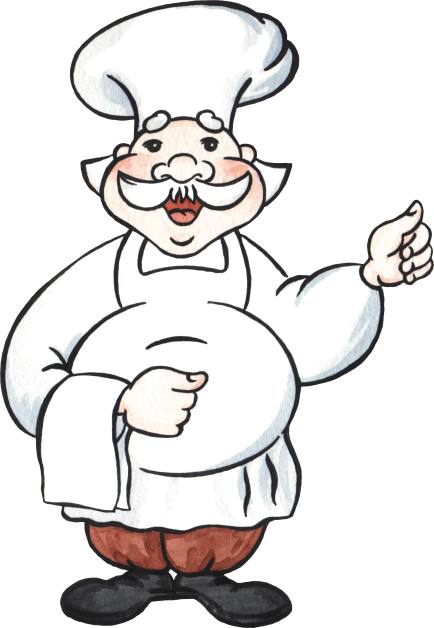